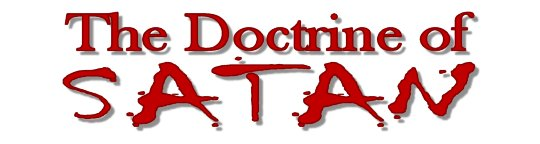 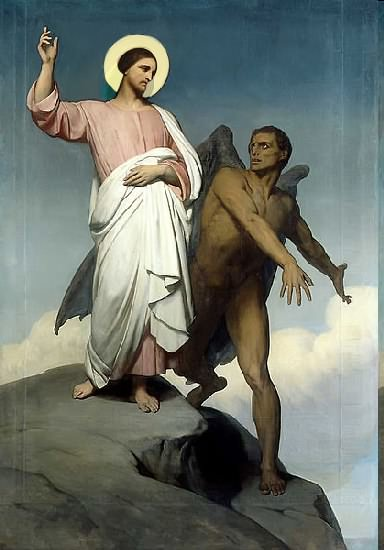 Topics to be studied
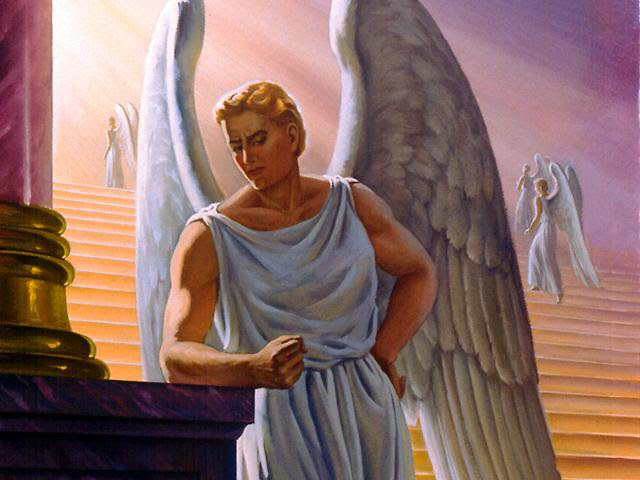 His existence
His origin
His fall
His personality
His names
His activities (Part 8)
His location – present and future
Our victory over him
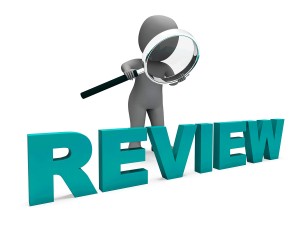 How does Satan imitate God?
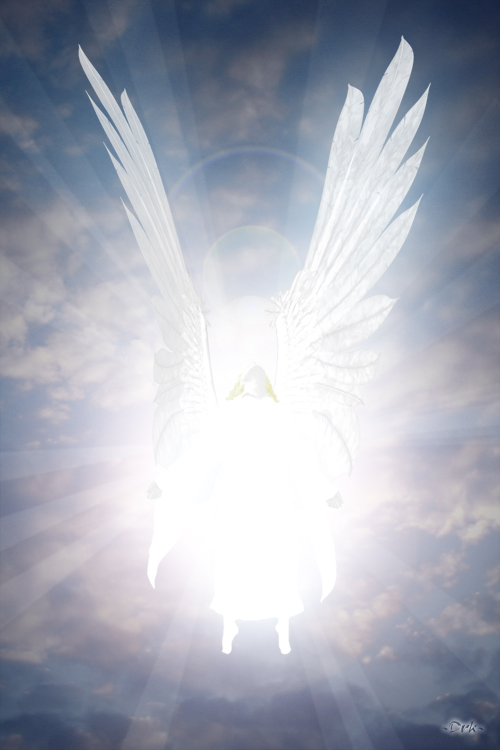 Satan has a false trinity
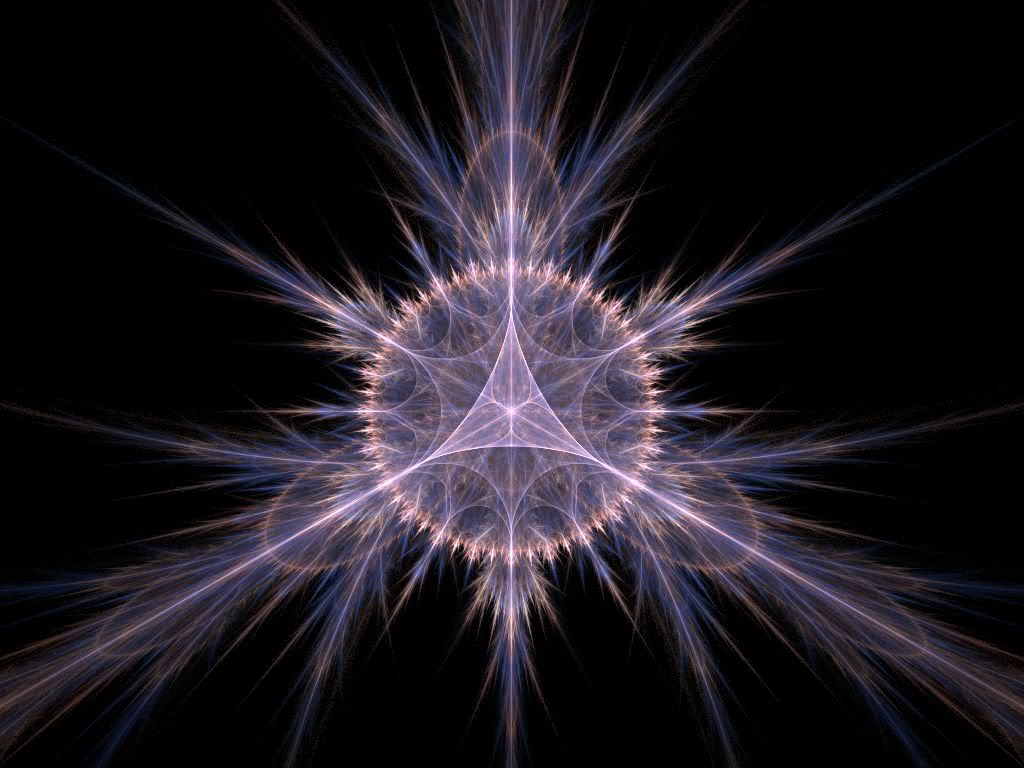 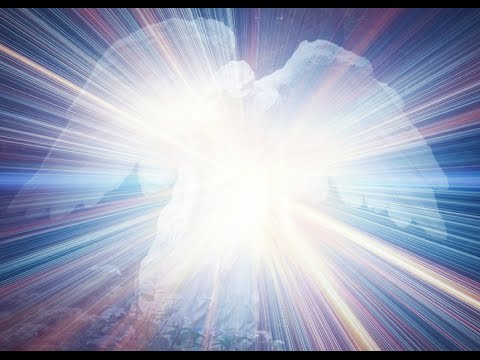 Satan has a false trinity
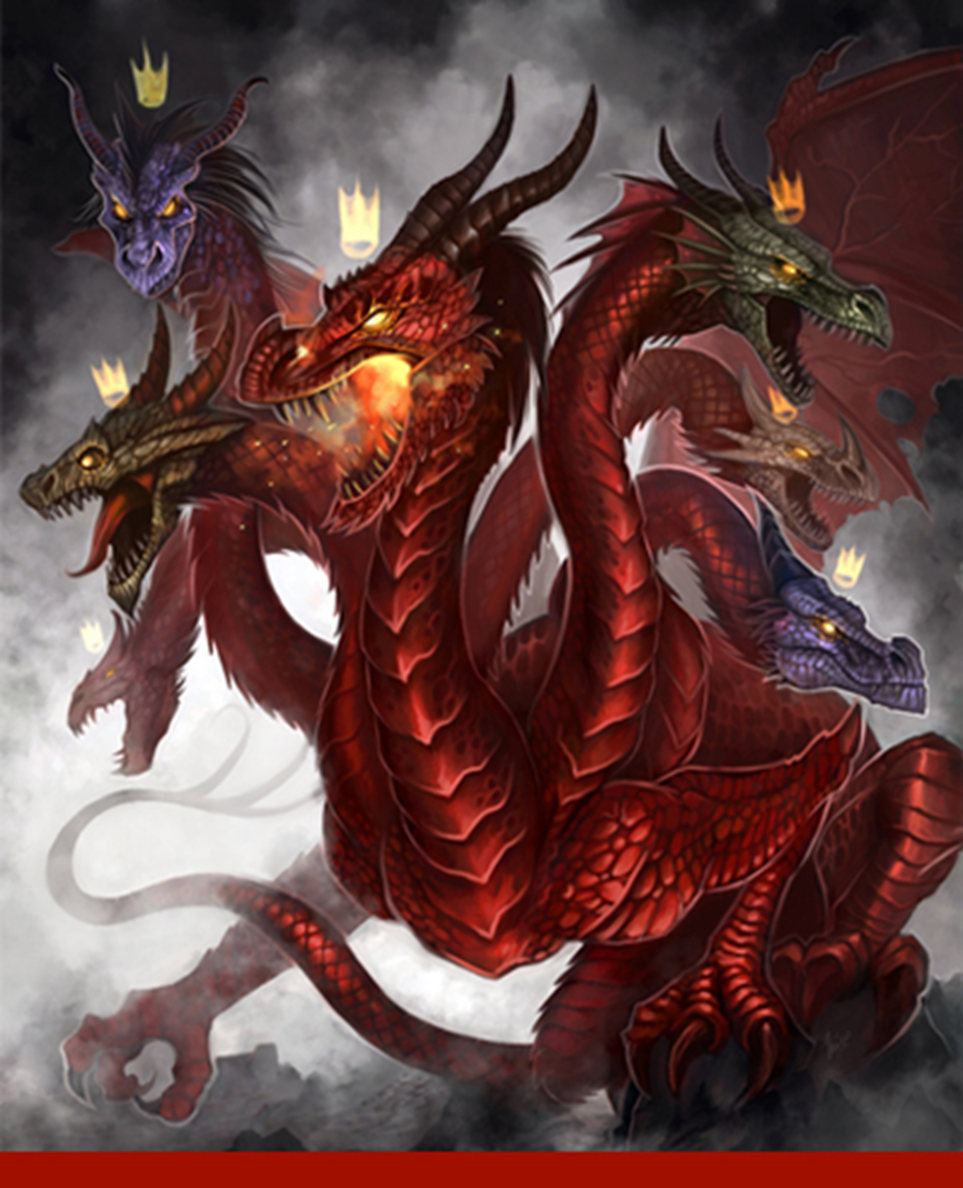 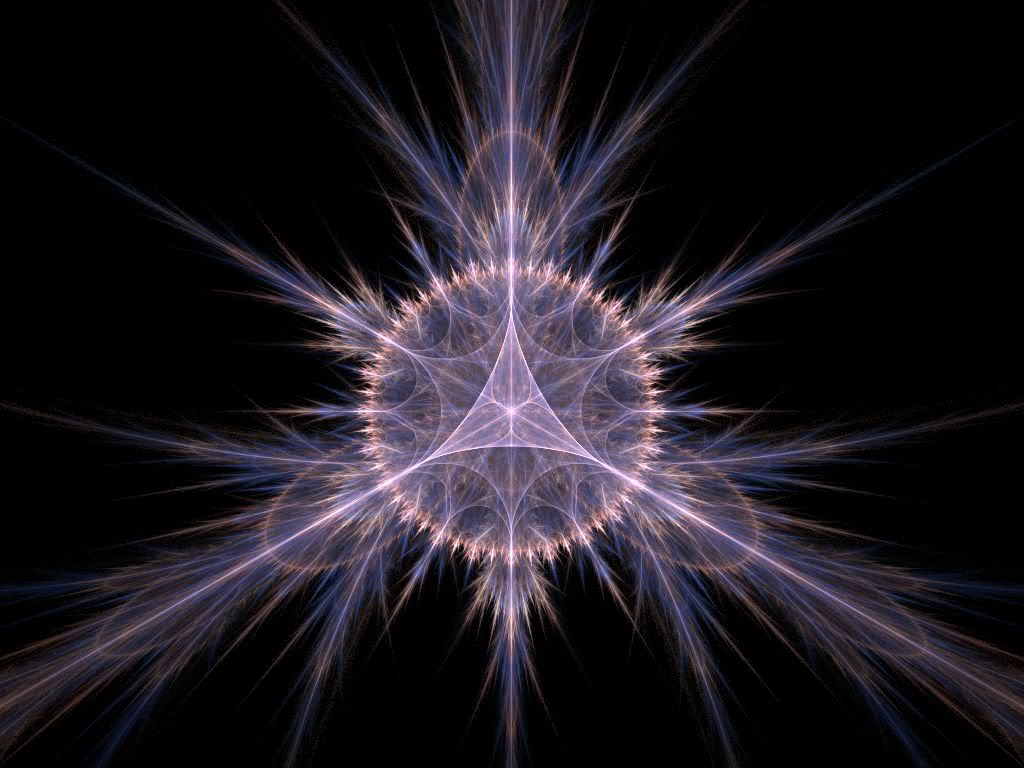 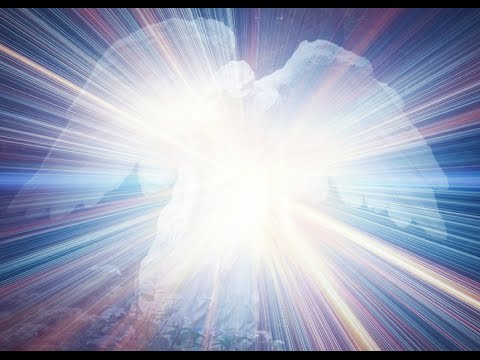 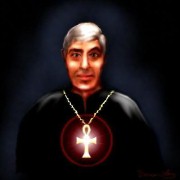 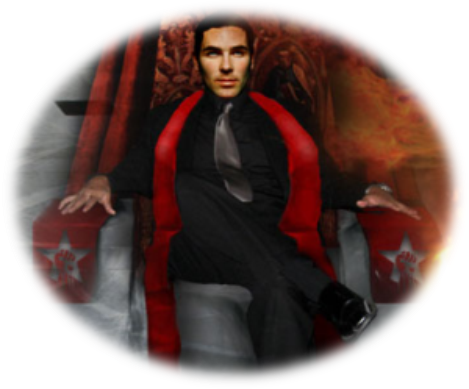 He has his synagogues
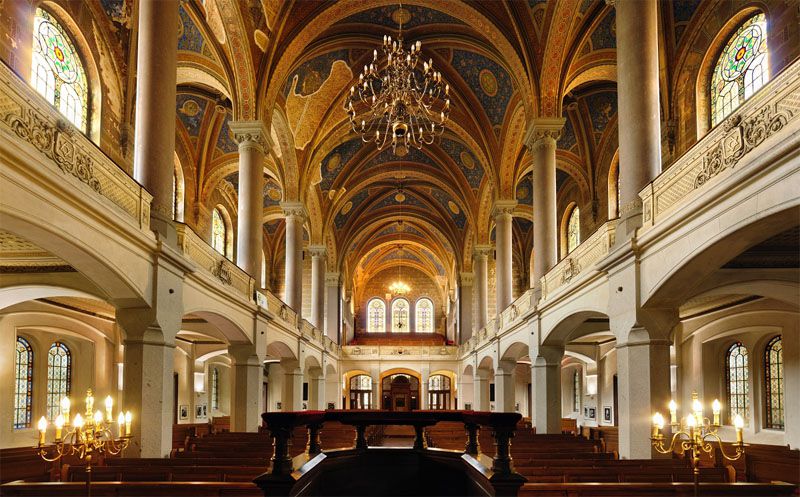 "I know thy works, and tribulation, and poverty, (but thou art rich) and I know the blasphemy of them which say they are Jews, and are not, 
but are the synagogue of Satan" (Rev. 2:9)
Satan has prophets and teachers
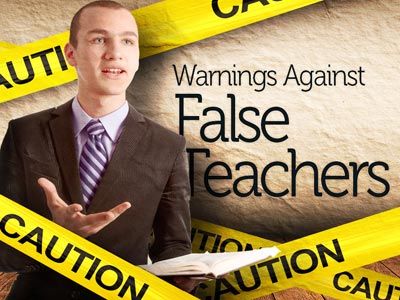 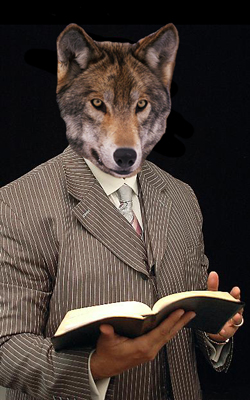 (2 Peter 2:1) “But there were false prophets also among the people, even as there shall be false teachers among you, who privily shall bring in damnable heresies, even denying the Lord that bought them, and bring upon themselves swift destruction.”
Satan has his doctrines
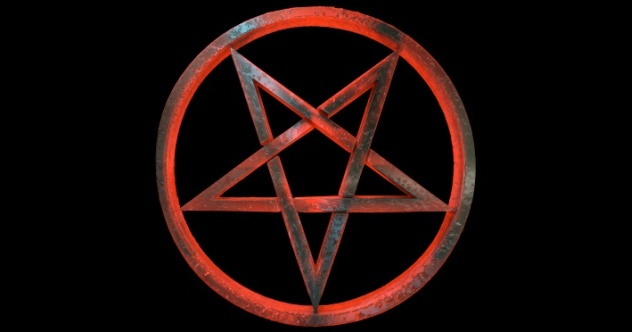 "Now the Spirit speaketh expressly, that in the latter times some shall depart from the faith, giving heed to seducing spirits, and doctrines of devils" (1 Tim. 4:1)
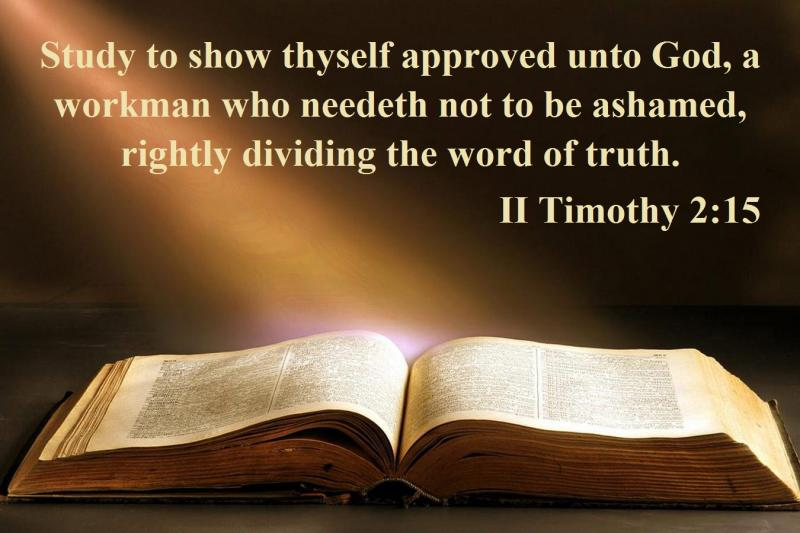 Satanic doctrine would be any teaching contrary to the Bible!
Satan has his mysteries
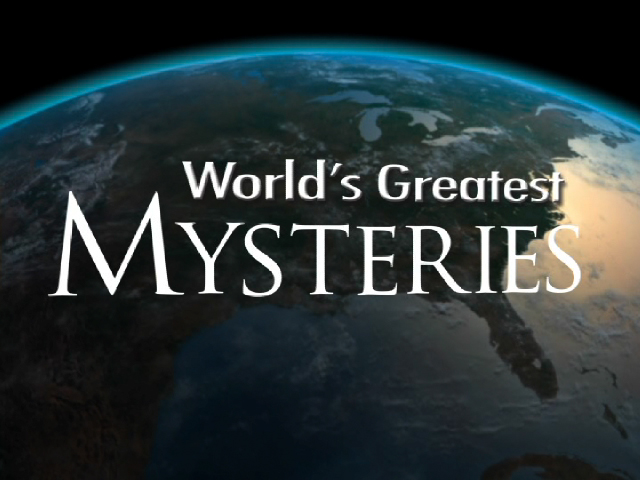 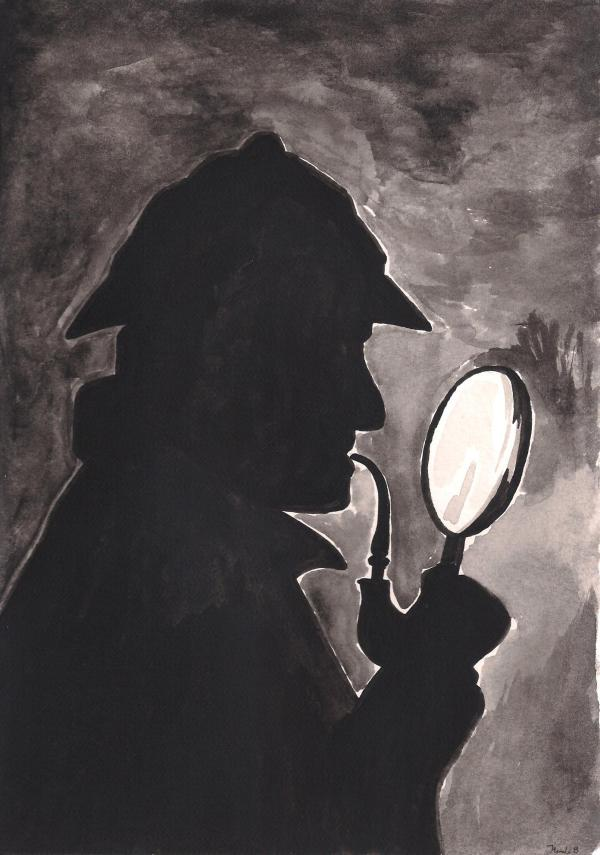 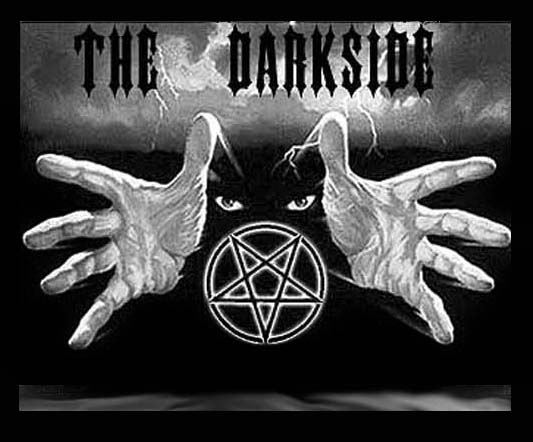 "For the mystery of iniquity doth already work: only he who now letteth will let, until he be taken out of the way.”
 (2 Thess. 2:7)
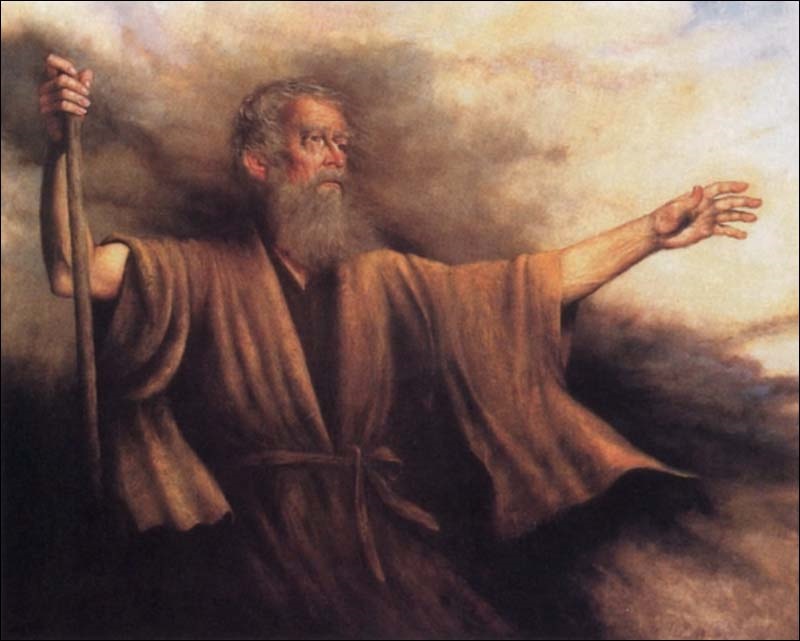 Biblical Warning  Concerning Occult Involvement(Deuteronomy 18:9-13)
“When thou art come into the land which the LORD thy God giveth thee, thou shalt not learn to do after the abominations of those nations. There shall not be found among you any one that…For all that do these things are an abomination unto the LORD: and because of these abominations the LORD thy God doth drive them out from before thee. Thou shalt be perfect with the LORD thy God.”
Satan has a throne
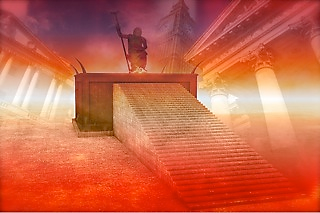 "I know thy works, and where thou dwellest, even where Satan’s seat is: and thou holdest fast my name, and hast not denied my faith, even in those days wherein Antipas was my faithful martyr, who was slain among you, where Satan dwelleth." (Rev. 2:13)
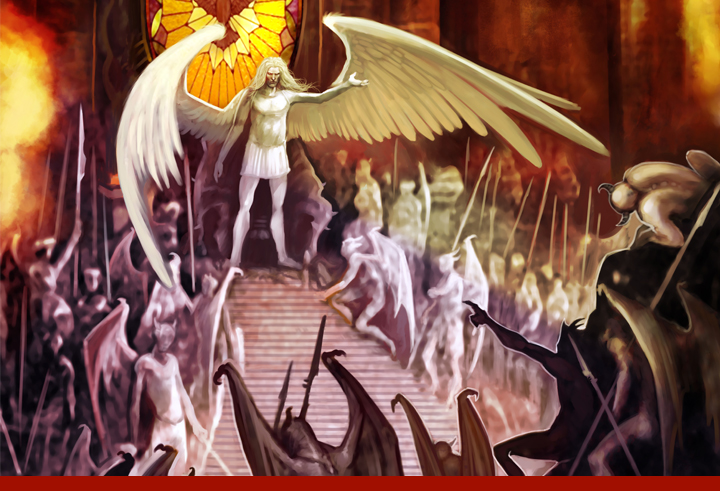 Satan has his kingdoms
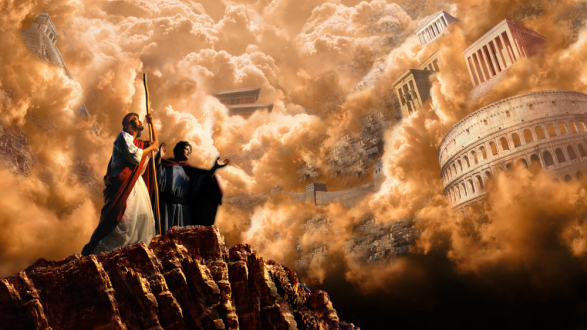 II Cor. 4:4 “In whom the god of this world hath blinded the minds of them which believe not, lest the light of the glorious gospel of Christ, who is the image of God, should shine unto them.”
 Eph 2:2 “Wherein in time past ye walked according to the course of this world, according to the prince of the power of the air, the spirit that now worketh in the children of disobedience.”
 John 14:30 “Hereafter I will not talk much with you: for the prince of this world cometh, and hath nothing in me.”
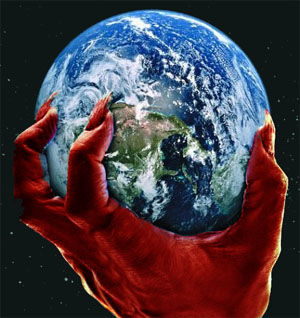 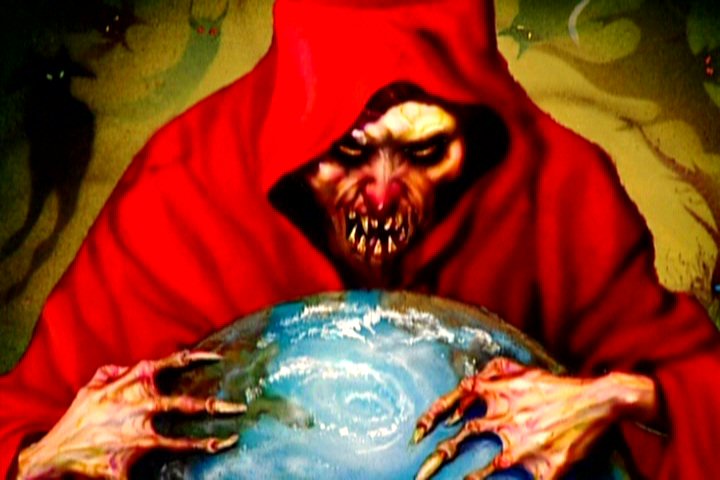 Satan desires Worship
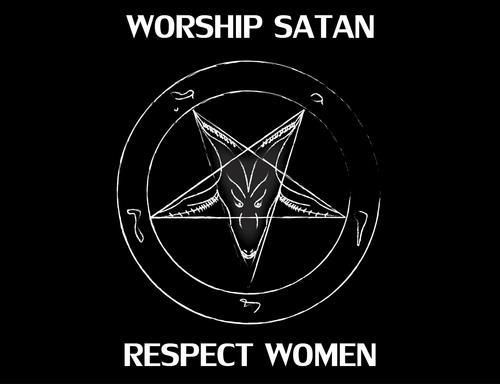 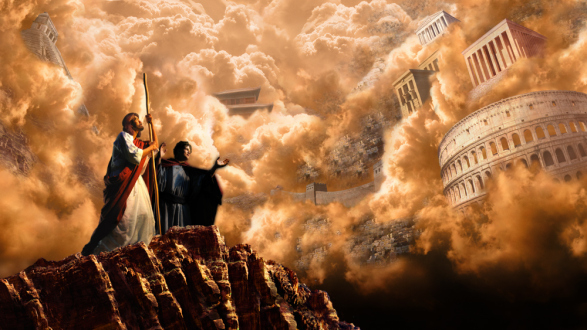 “All these things will I give thee, if thou wilt fall down and worship me.”
Satan has his worshipers
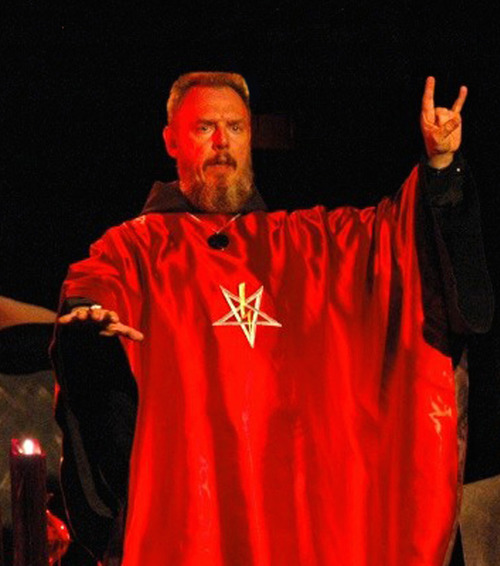 "And they worshipped the dragon which gave power unto the beast: and they worshipped the beast, saying, Who is like unto the beast? who is able to make war with him?" (Rev. 13:4)
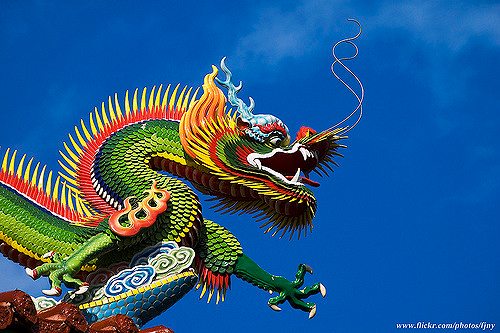 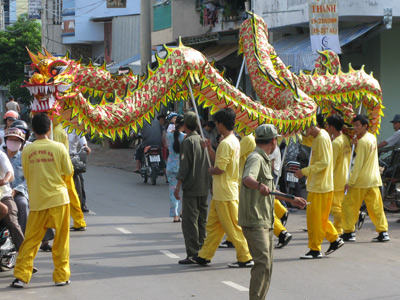 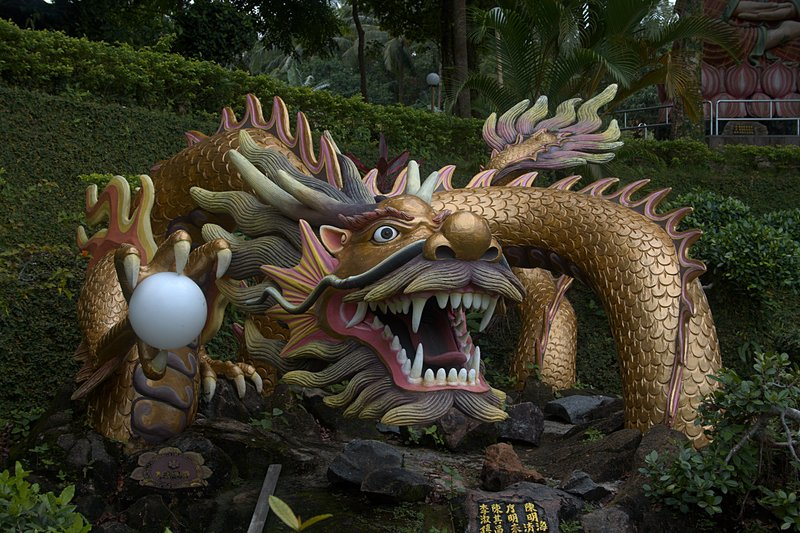 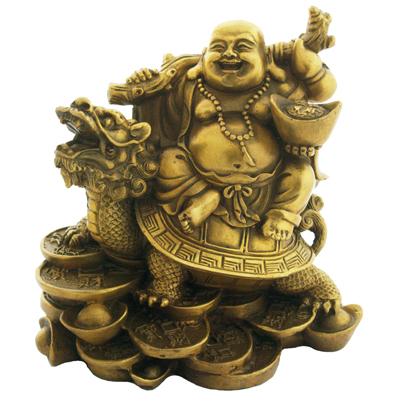 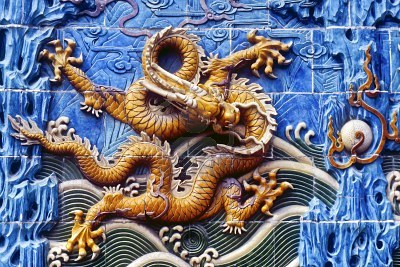 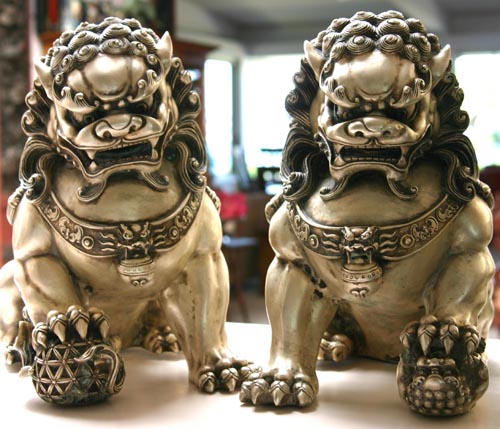 Satan has Ministers
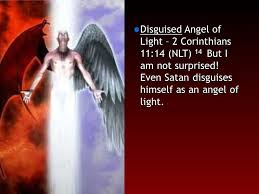 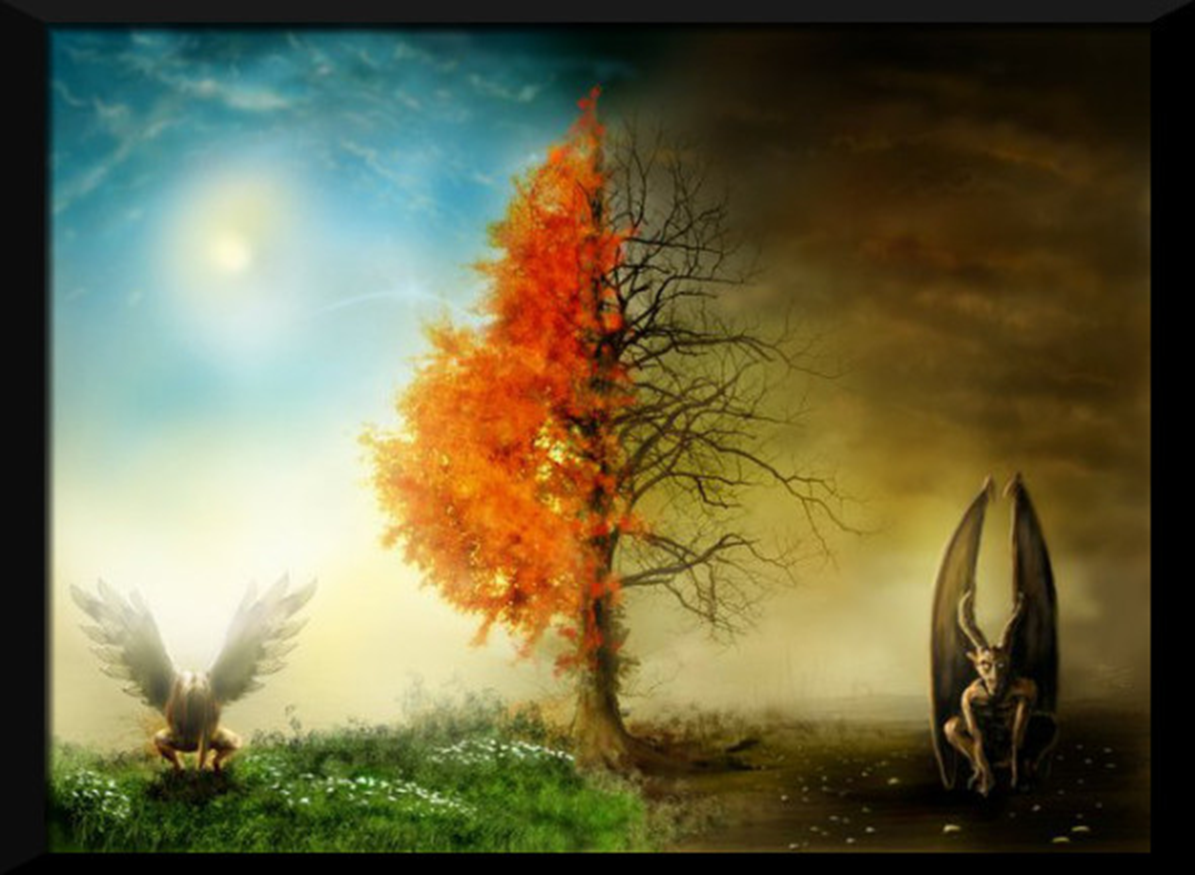 Angel of Light
Ruler of Darkness
Satan has his angels
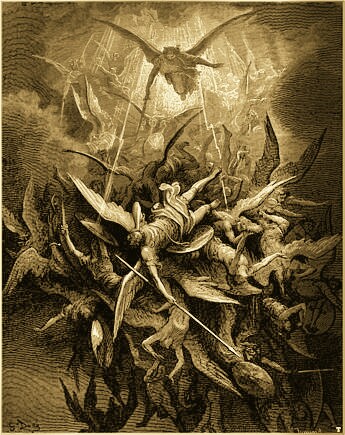 "And there was war in heaven: Michael and his angels fought against the dragon; and the dragon fought and his angels." (Rev. 12:7)
“Tail drew a third part of the stars of heaven, and did cast them to the earth…”
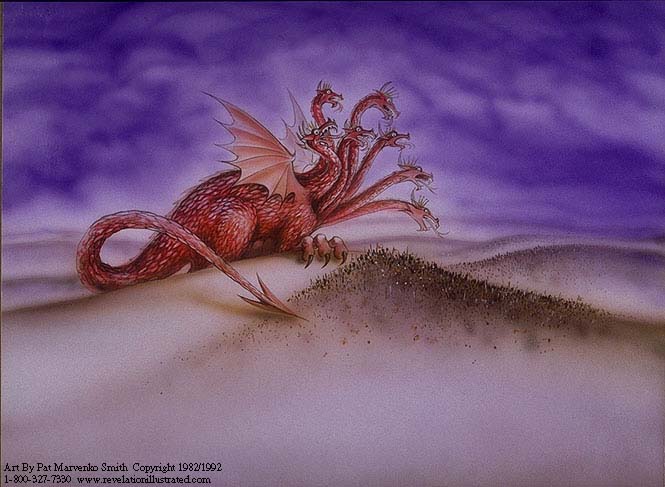 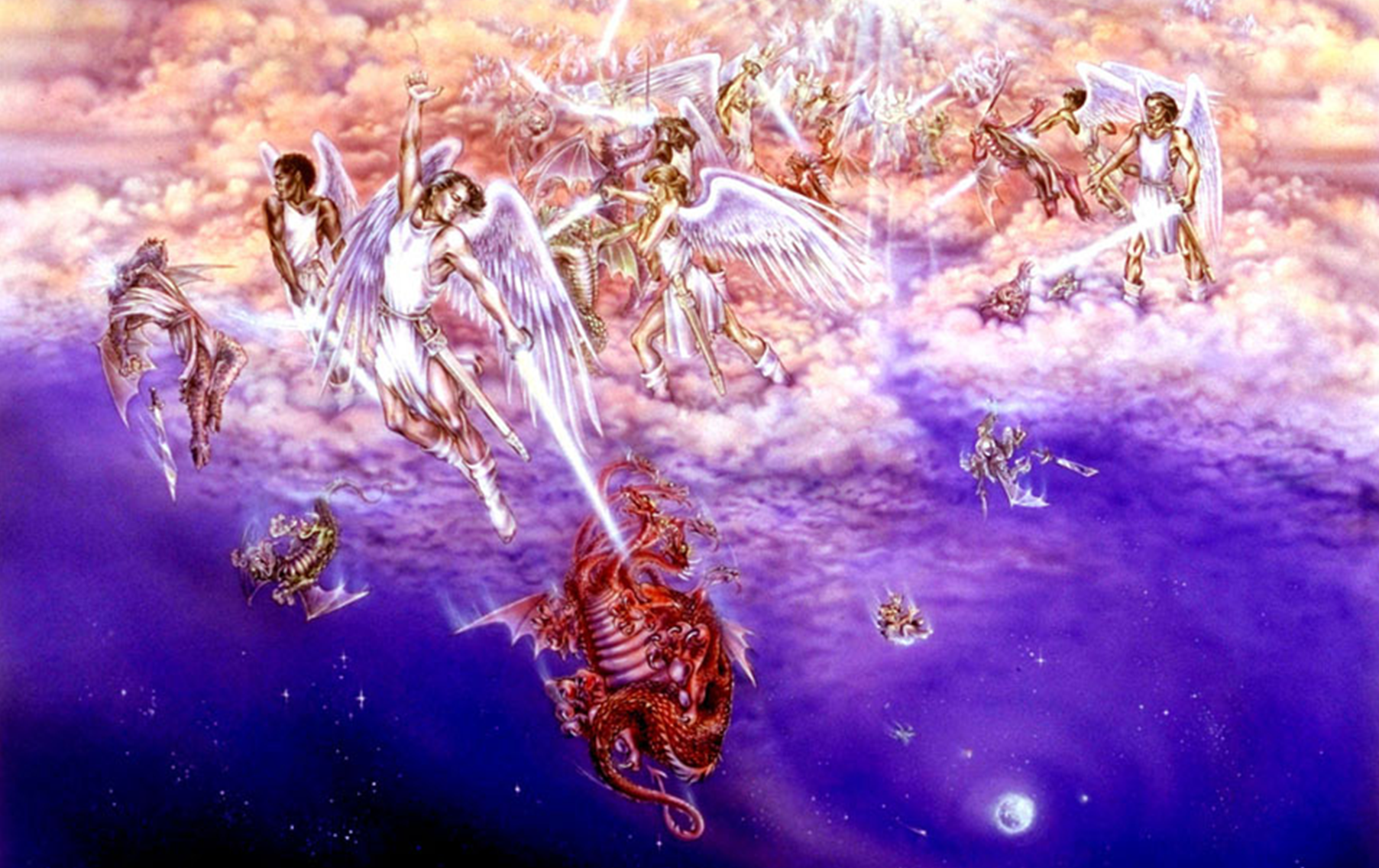 Satan has his miracles
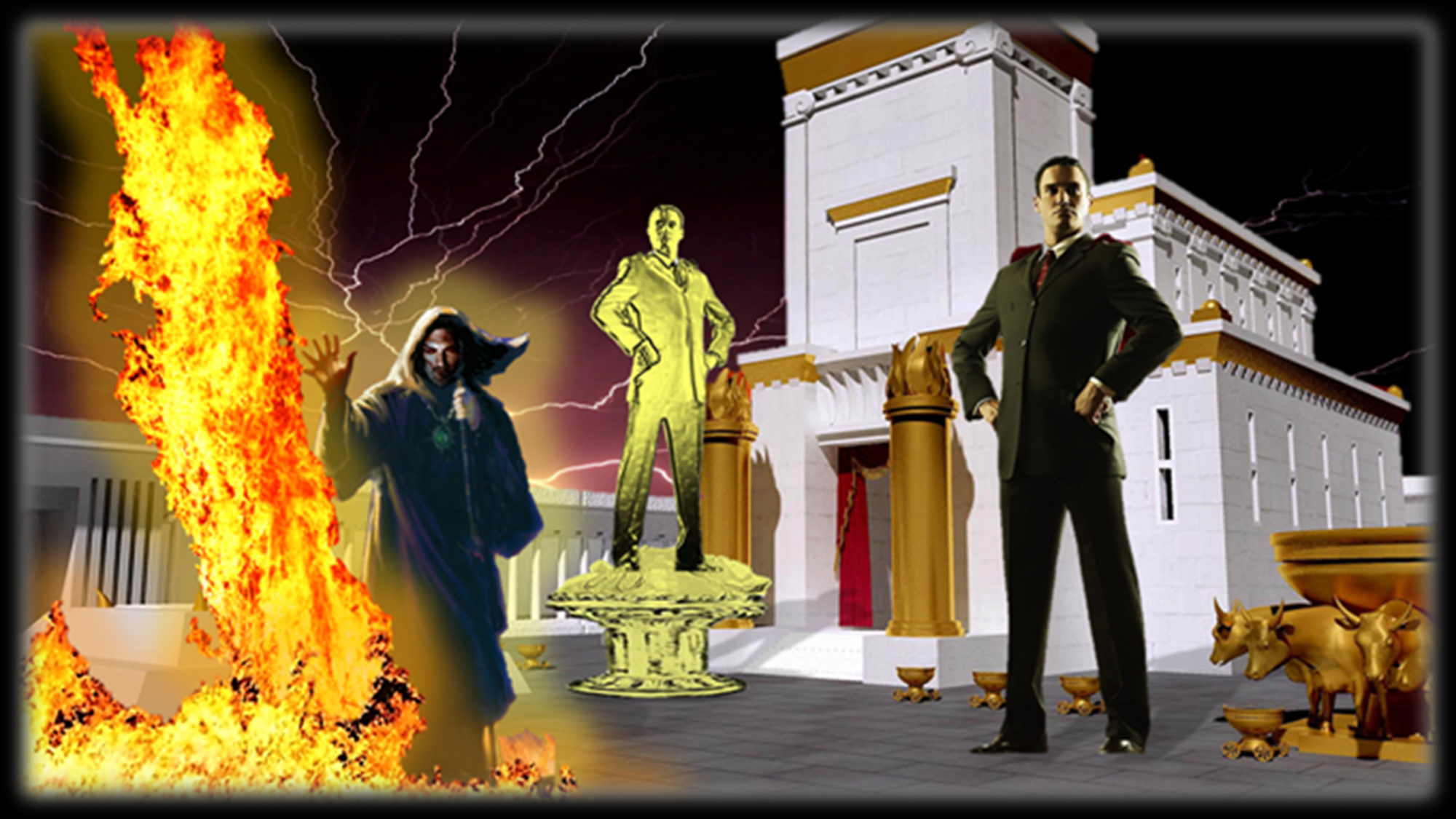 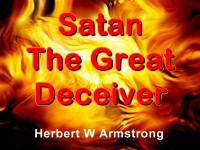 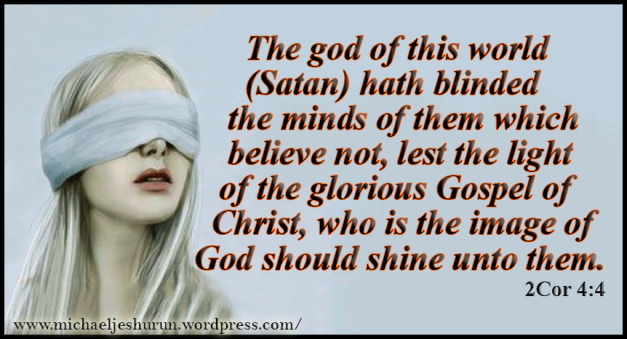 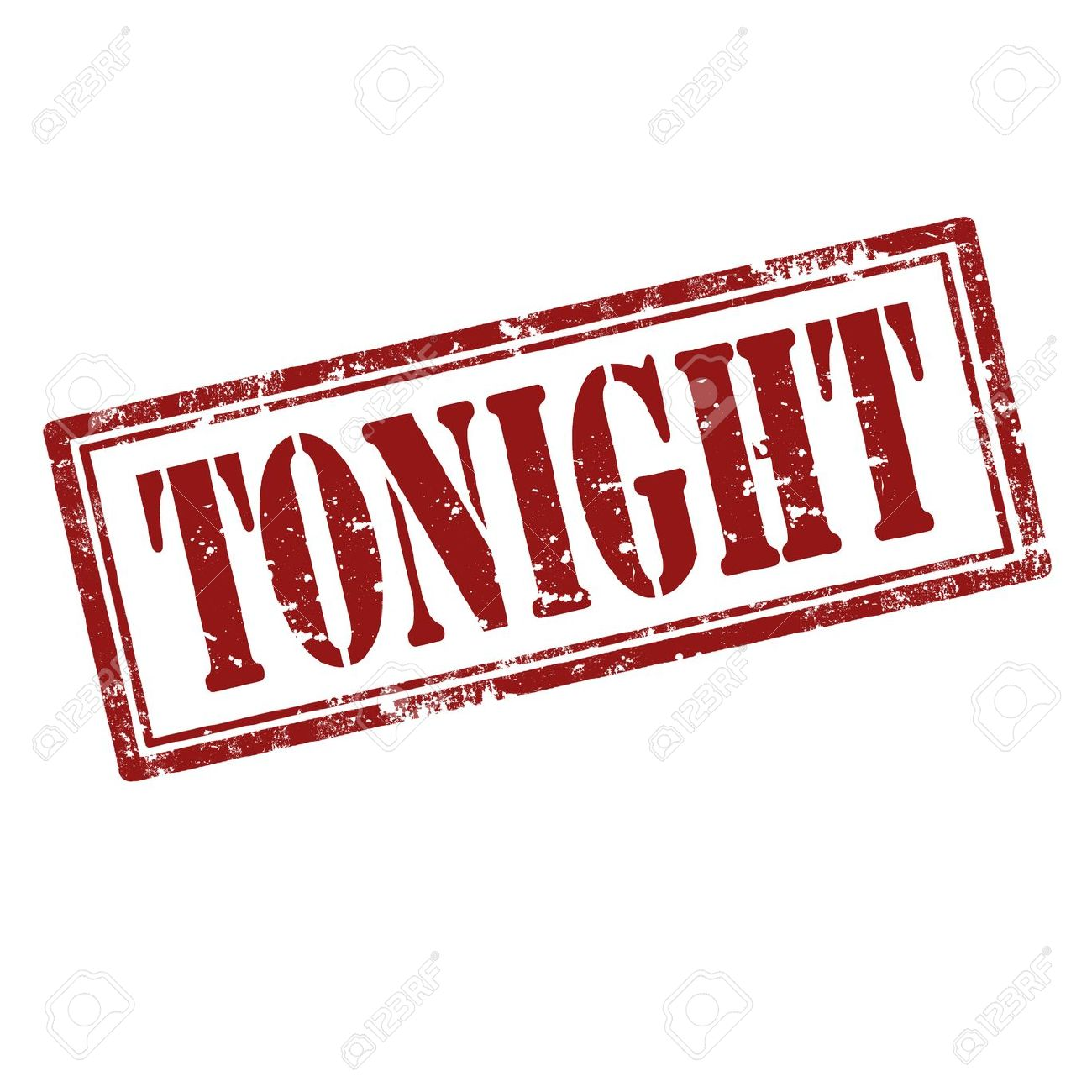 Satan has his fellowships
Fellowship = partnership; communion
Psalm 94:20 “Shall the throne of iniquity have fellowship with thee.” 
2 Corinthians 6:14-18 “Be ye not unequally yoked together with unbelievers: for what fellowship hath righteousness with unrighteousness? and what communion hath light with darkness? And what concord hath Christ with Belial? or what part hath he that believeth with an infidel? And what agreement hath the temple of God with idols? for ye are the temple of the living God; as God hath said, I will dwell in them, and walk in them; and I will be their God, and they shall be my people. Wherefore come out from among them, and be ye separate, saith the Lord, and touch not the unclean thing; and I will receive you, And will be a Father unto you, and ye shall be my sons and daughters, saith the Lord Almighty.”
Fellowship with the Devil(Triangle of Temptation)
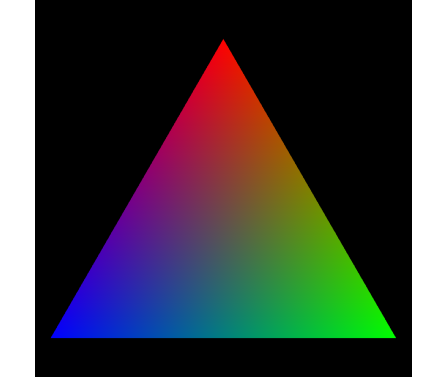 Lust of the eyes

Desire to have all the world offers
Lust of the flesh

Desire to do what the world does
1 John 2:16
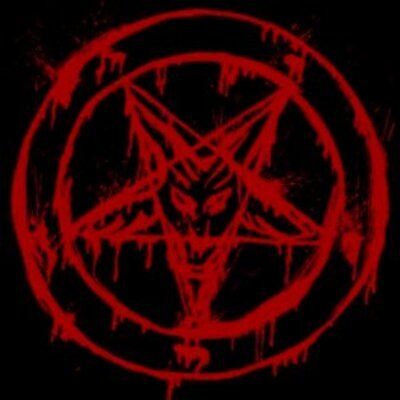 Pride of life

Desire for the world’s approval rather 
then the approval of God
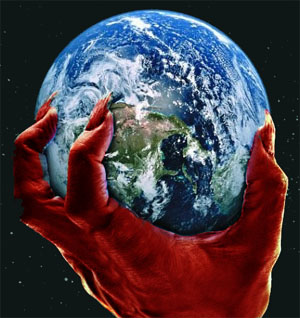 (1 John 5:19) 
“And we know that we are of God, and the whole world lieth in wickedness.”
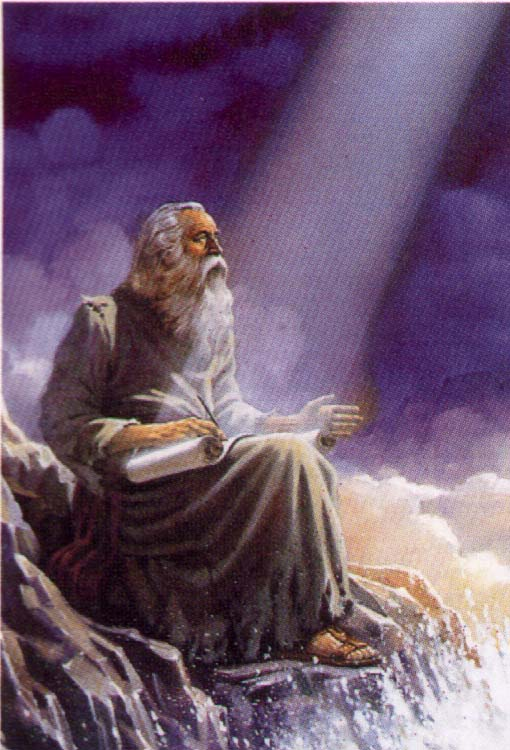 “That which was from the beginning, which we have heard, which we have seen with our eyes, which we have looked upon, and our hands have handled, of the Word of life; For the life was manifested, and we have seen it, and bear witness, and shew unto you that eternal life, which was with the Father, and was manifested unto us. That which we have seen and heard declare we unto you, that ye also may have fellowship with us: and truly our fellowship is with the Father, and with his Son Jesus Christ. And these things write we unto you, that your joy may be full. This then is the message which we have heard of him, and declare unto you, that God is light, and in him is no darkness at all. If we say that we have fellowship with him, and walk in darkness, we lie, and do not the truth.”
The Key to Fellowship with God is Walking in the Light
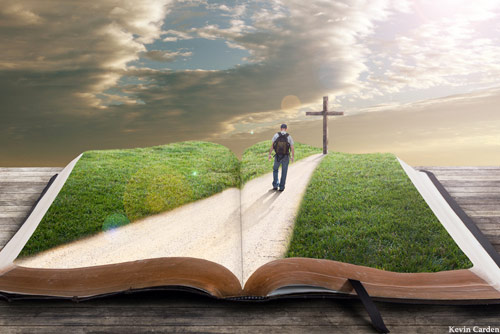 “Thy word is a lamp unto my feet, and a light unto my path.”
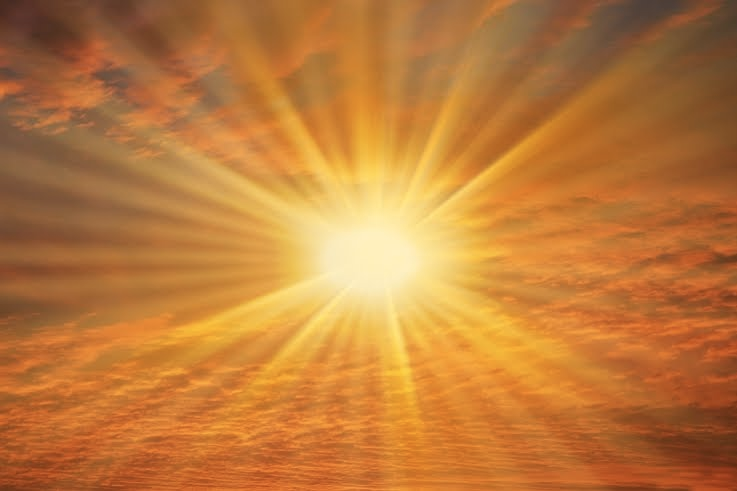 “God is light, and in him is no darkness at all.”
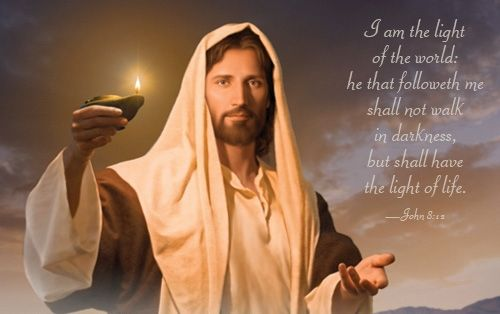 (1 Peter 2:21) “For even hereunto were ye called: because Christ also suffered for us, leaving us an example, that ye should follow his steps.”
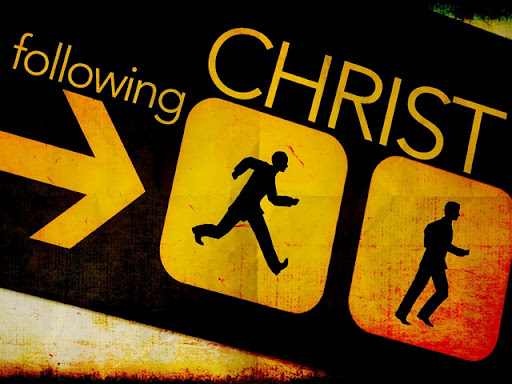 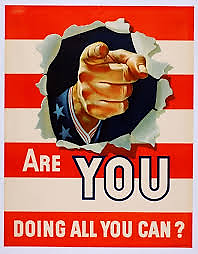 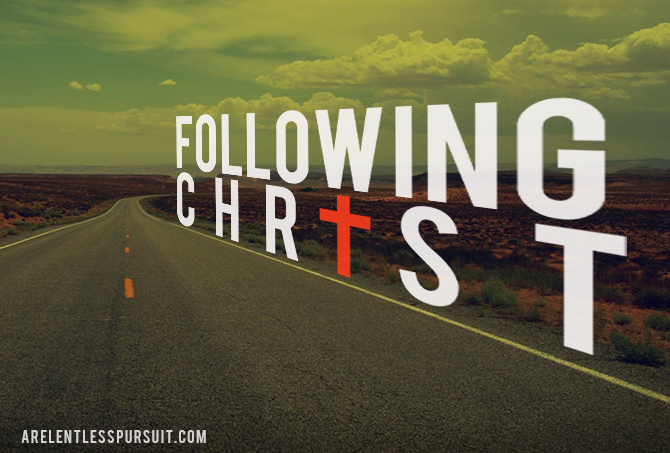 We are to walk (live) as Christ lived – (1 John 2:3-6) “And hereby we do know that we know him, if we keep his commandments. He that saith, I know him, and keepeth not his commandments, is a liar, and the truth is not in him. But whoso keepeth his word, in him verily is the love of God perfected: hereby know we that we are in him. He that saith he abideth in him ought himself also so to walk, even as he walked.”
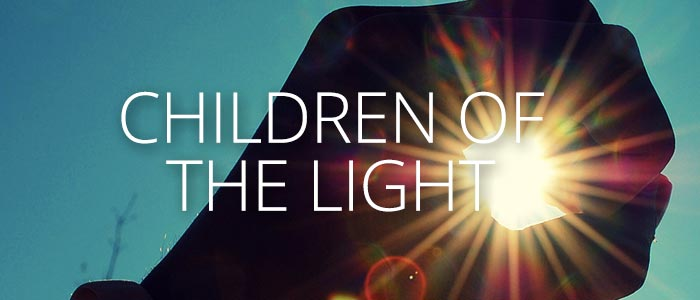 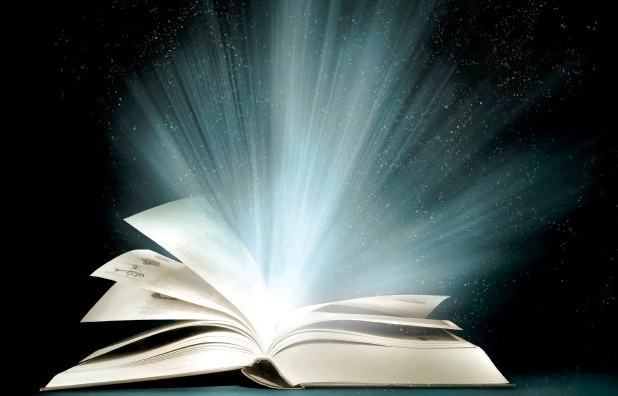 (Ephesians 5:8-14) 
“For ye were sometimes darkness, but now are ye light in the Lord: walk as children of light: (For the fruit of the Spirit is in all goodness and righteousness and truth;) Proving what is acceptable unto the Lord. And have no fellowship with the unfruitful works of darkness, but rather reprove them. For it is a shame even to speak of those things which are done of them in secret. But all things that are reproved are made manifest by the light: for whatsoever doth make manifest is light. Wherefore he saith, Awake thou that sleepest, and arise from the dead, and Christ shall give thee light.”
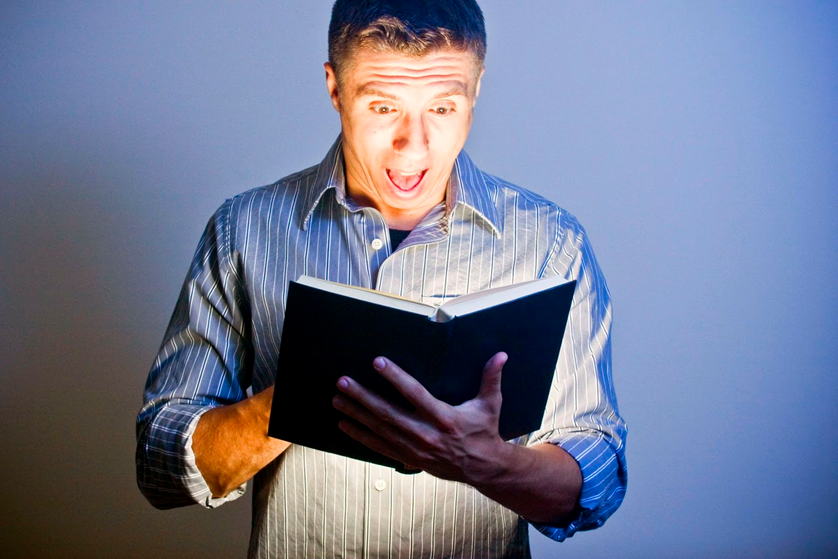 “Ye are all the children of light, and the children of the day: we are not of the night, nor of darkness.” (1Thess. 5:5)
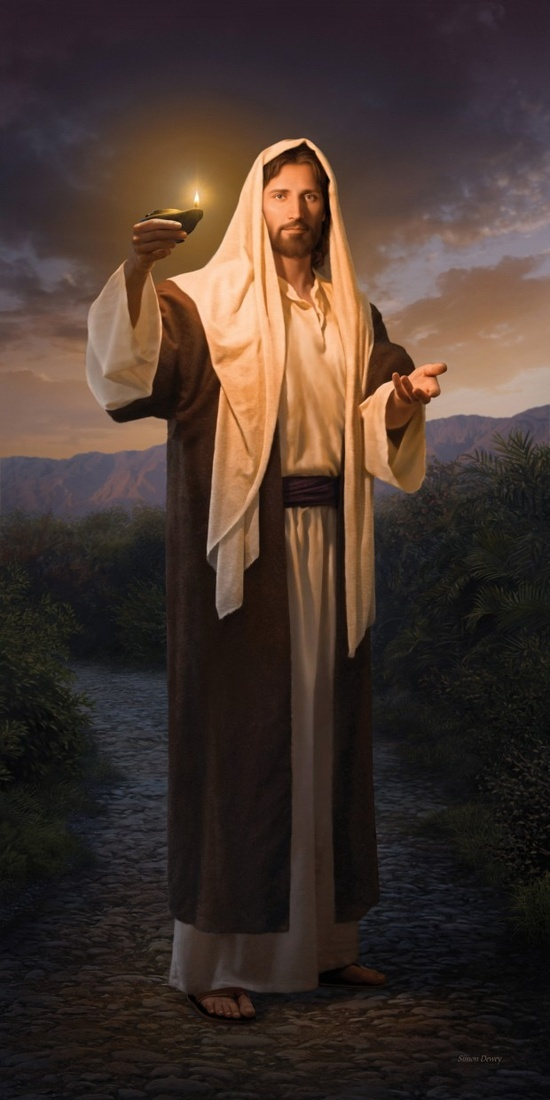 “And this is the condemnation, that light is come into the world, and men loved darkness rather than light, because their deeds were evil…Walk while ye have the light, lest darkness come upon you: for he that walketh in darkness knoweth not whither he goeth…I am come a light into the world, that whosoever believeth on me should not abide in darkness…But if thine eye be evil, thy whole body shall be full of darkness. If therefore the light that is in thee be darkness, how great is that darkness.”
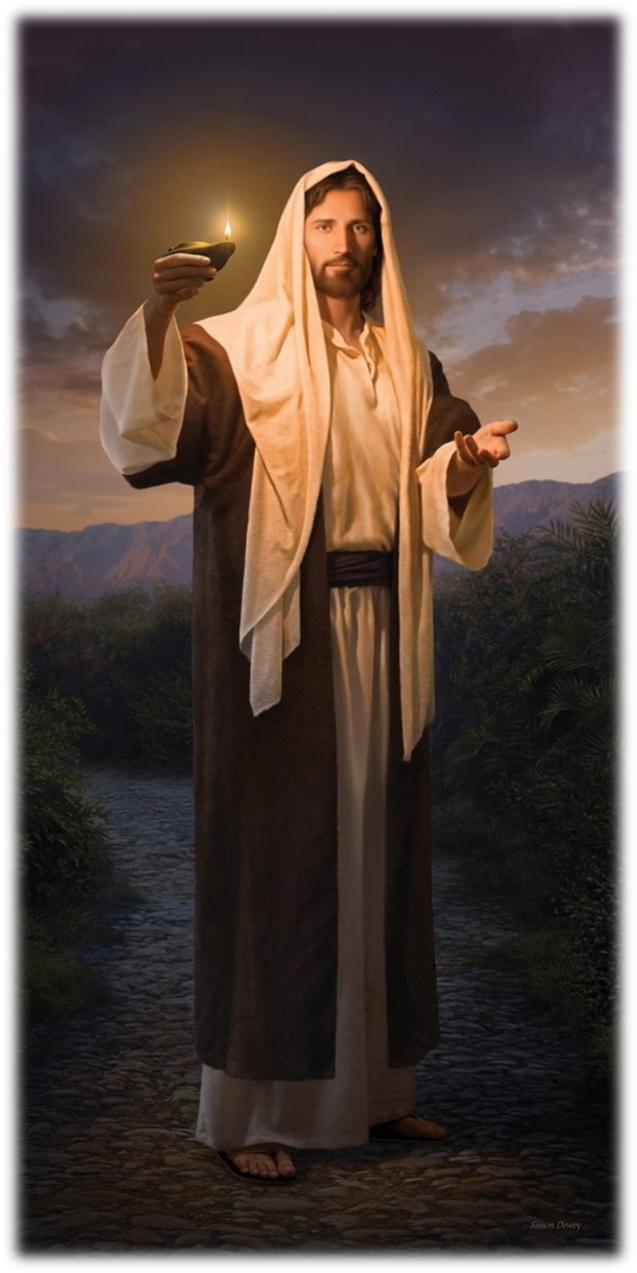 “In him was life; and the life was the light of men. And the light shineth in darkness; and the darkness comprehended it not. There was a man sent from God, whose name was John. The same came for a witness, to bear witness of the Light, that all men through him might believe. He was not that Light, but was sent to bear witness of that Light. That was the true Light, which lighteth every man that cometh into the world. He was in the world, and the world was made by him, and the world knew him not. He came unto his own, and his own received him not. But as many as received him, to them gave he power to become the sons of God, even to them that believe on his name.”
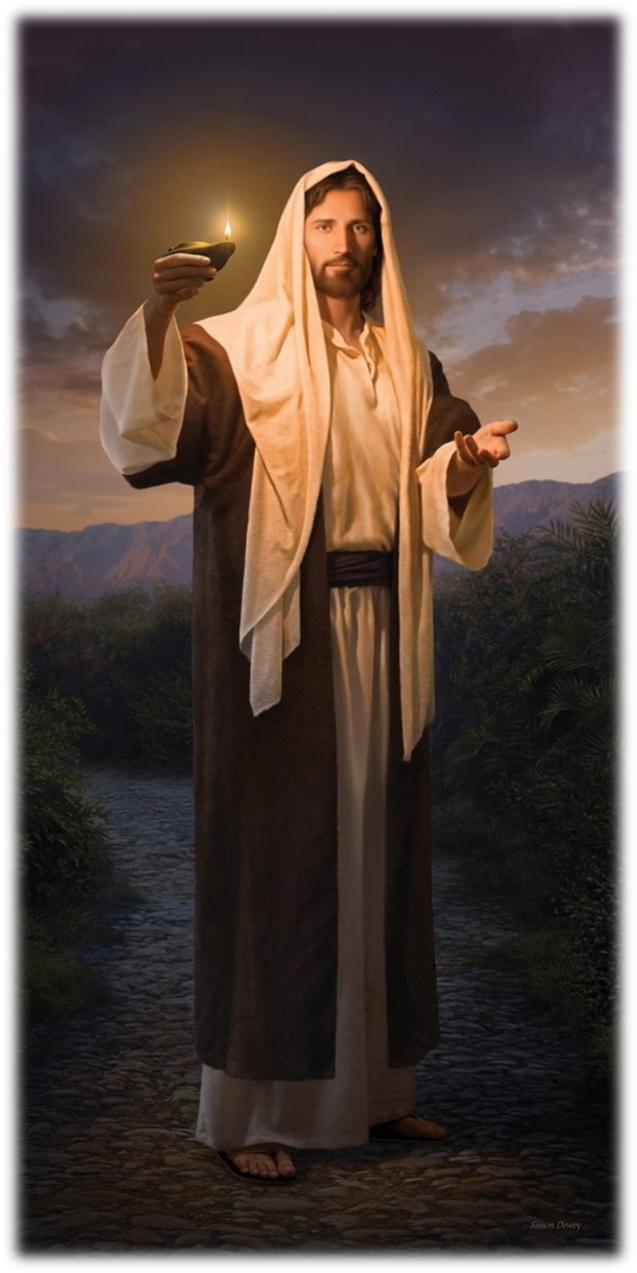 (2 Corinthians 4:3-4) “But if our gospel be hid, it is hid to them that are lost: In whom the god of this world hath blinded the minds of them which believe not, lest the light of the glorious gospel of Christ, who is the image of God, should shine unto them.”
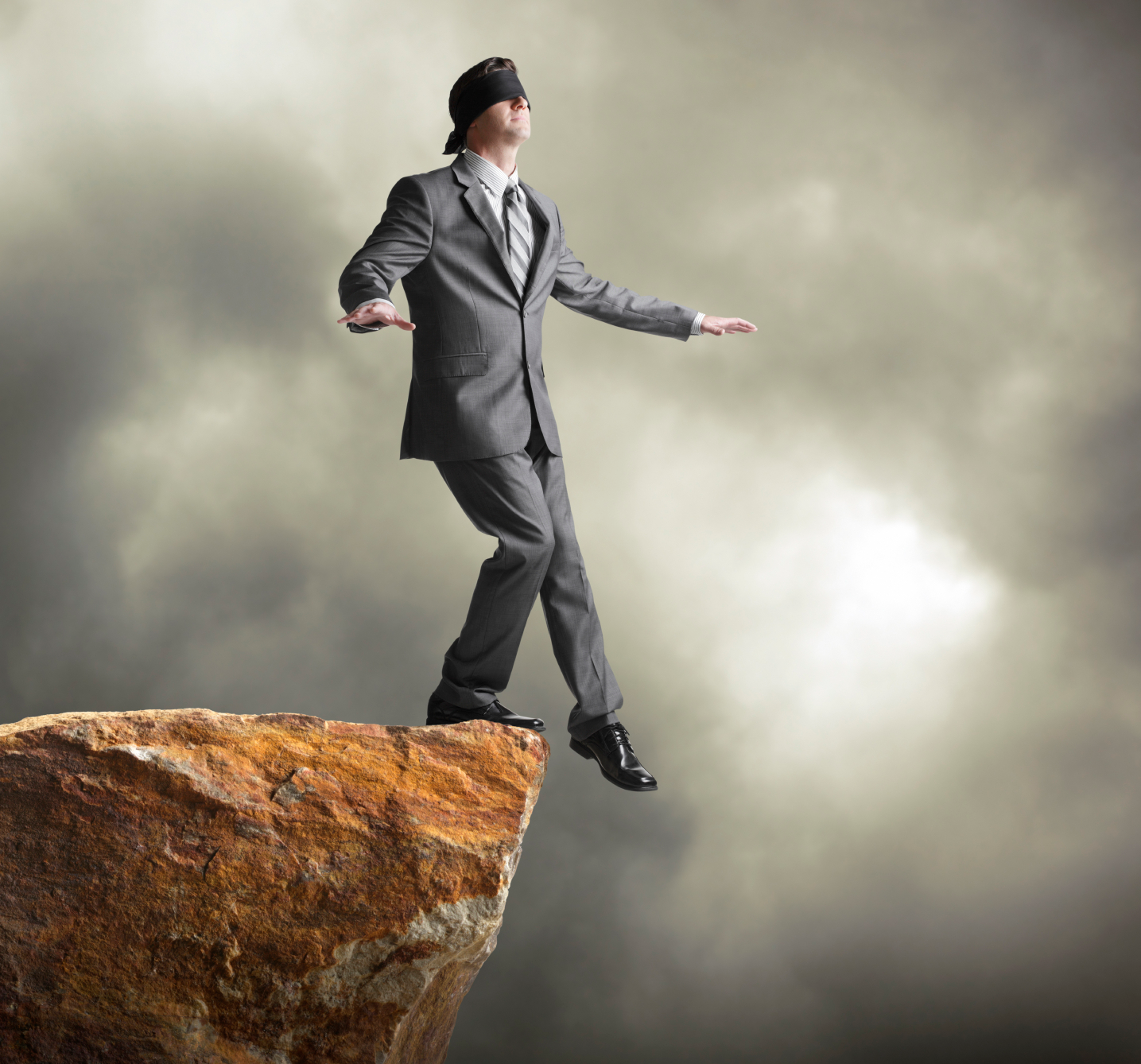 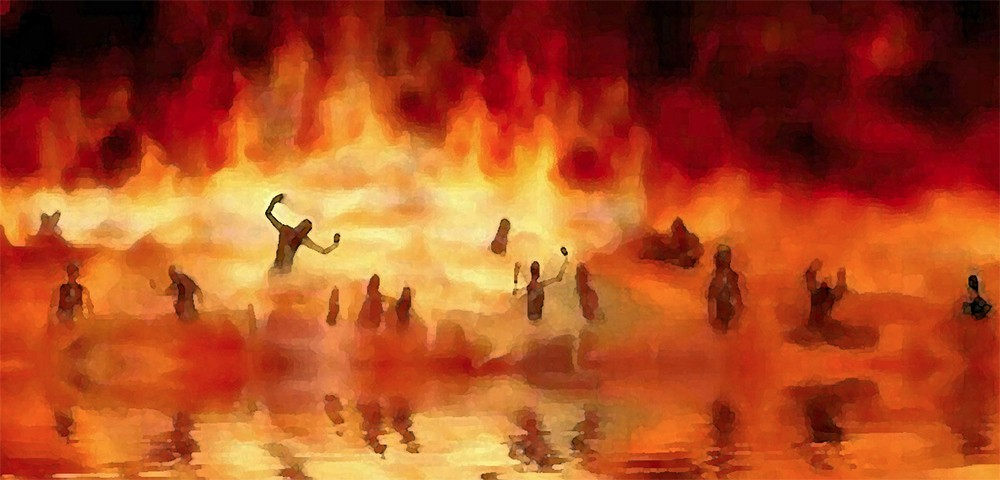 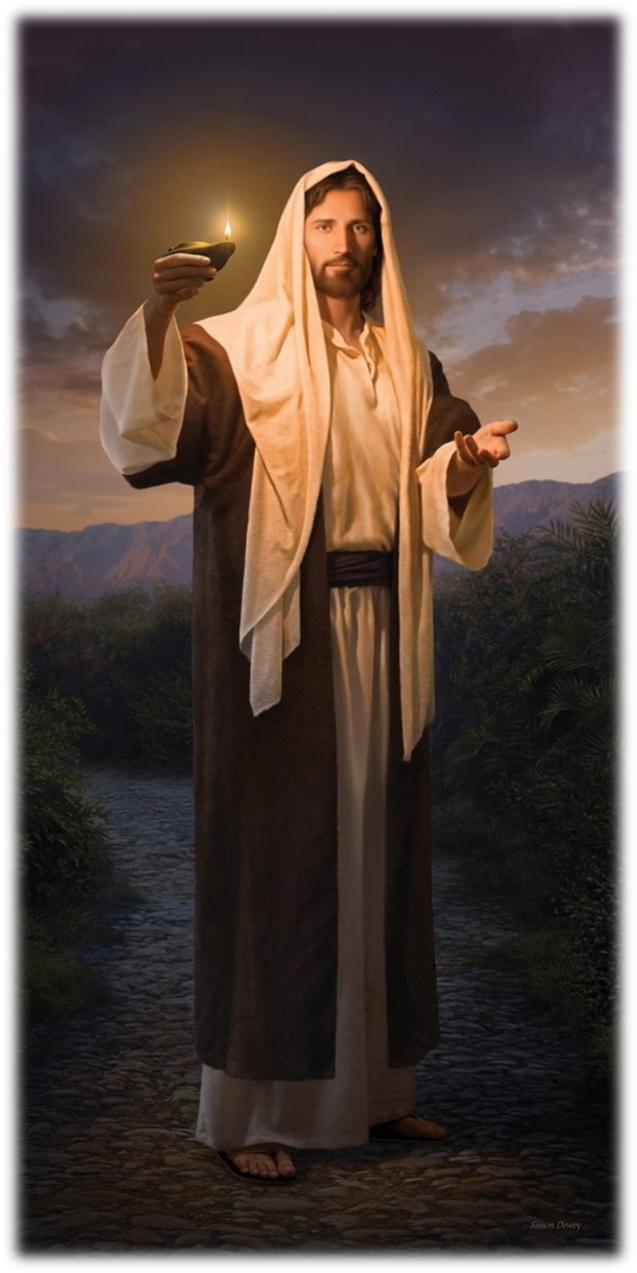 “As long as I am in the world, I am the light of the world…Ye are the light of the world. A city that is set on an hill cannot be hid.”
Walk (live) to please God – I Thess. 4:1
Walk uprightly – Psalm 84:11
Walk worthy – I Thess. 2: 12
Walk in wisdom – Col. 4:5 
Walk in humility – Micah 6:8
Walk honestly – Rom. 13:13
Walk in love – Eph. 5:2
Walk by Faith – II Cor. 5:7
Walk not after the flesh, but after the Spirit – Rom. 8:1
Walk in the Spirit – Gal. 5:25
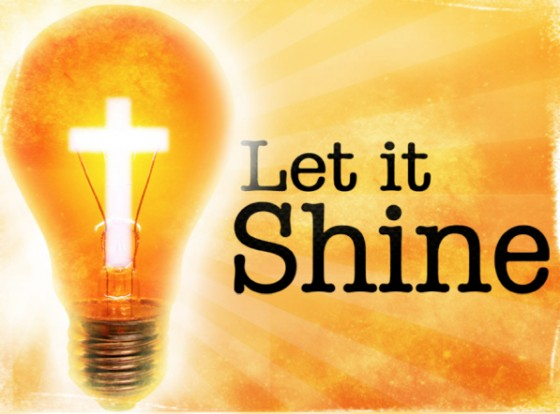 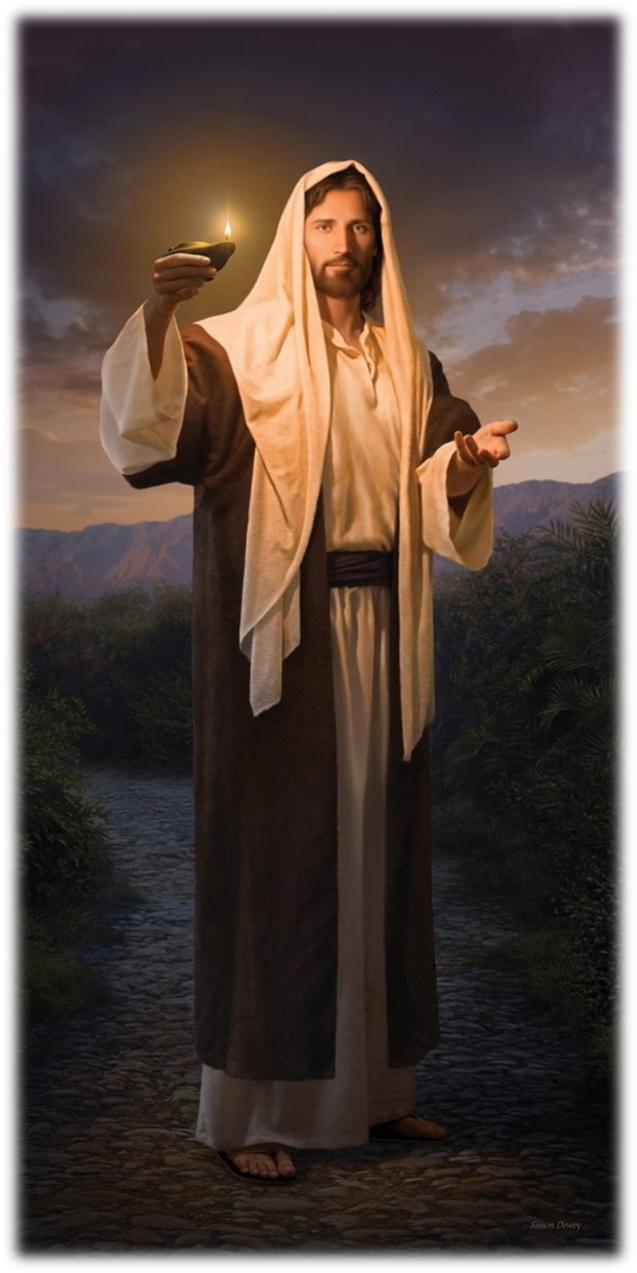 “And have no fellowship with the unfruitful works of darkness, but rather reprove them.” (Eph.5:13)
Can a Christian Fellowship with the Devil?
"But I say, that the things which the Gentiles sacrifice, they sacrifice to devils, and not to God: and I would not that ye should have fellowship with devils." (1 Cor. 10:20)

“And have no fellowship with the unfruitful works of darkness, but rather reprove them.” (Eph. 5:11) 

“Neither give place to the devil.” (Eph. 4:27)
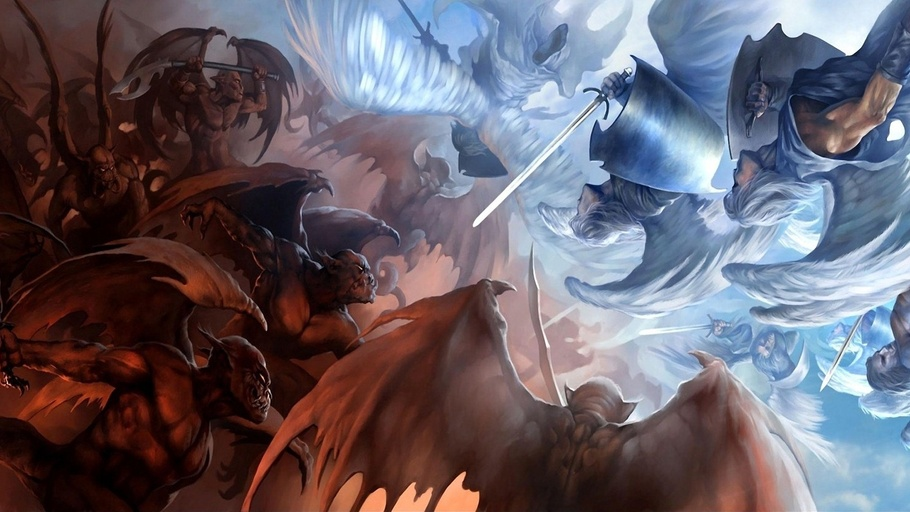 “For we wrestle not against flesh and blood, but against principalities, against powers, against the rulers of the darkness of this world, against spiritual wickedness in high places.”
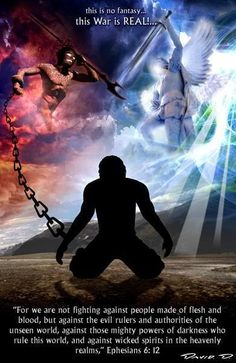 “Submit yourselves therefore to God. Resist the devil, and he will flee from you.”
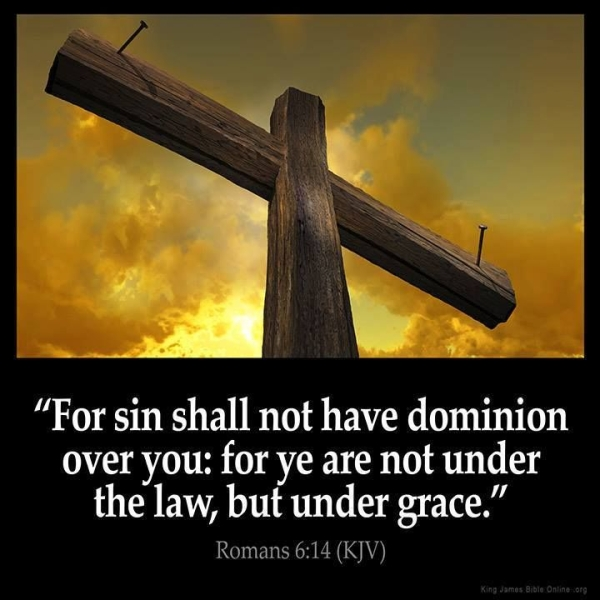 John 8:36 “If the Son therefore shall make you free, ye shall be free indeed.”
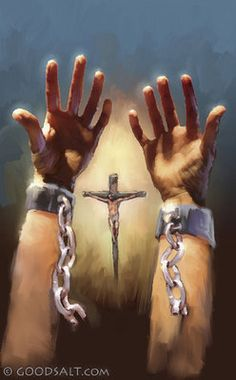 Gal. 5:1  “Stand fast therefore in the liberty wherewith Christ hath made us free, and be not entangled again with the yoke of bondage.”
How does a Christian fellowship with Devils?“Shall the throne of iniquity have fellowship with thee.” (Psalm 94:20)
Selfishness
Self-centered
Unequal yoke with unbelievers
Drunkenness
Gossip/Slander
Evil reports
Rebellion 
Strife
Effeminate
Worldly sinful life-style
Worldly mindness
Worldly activities
Carnal life
Immoral involvements
Carnal music
Covetousness
Evil thoughts
Profanity
Disobedient to parents
Disobedient to authority
Disrespectful
Sexual immorality
Ungrateful
Complaining
Condemning
Critical
Judgmental
Murmuring
Envious
Jealously
Deceitful
Filthy conversation
Dishonest
Lying
Stealing
Hatred
Anger
Bitterness
Pride
Arrogance
Boasting
Unfaithfulness
Unloving
Division/Disunity
Idolatry 
Involvement in the occult
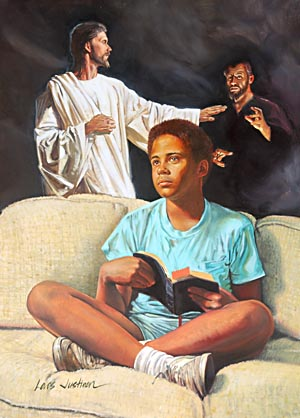 “Dearly beloved, I beseech you as strangers and pilgrims, abstain from fleshly lusts, which war against the soul.” (1 Peter 2:11)
1 John1:6 “If we say that we have fellowship with him, and walk in darkness, we lie, and do not the truth.”2 Cor. 6:14 “Be ye not unequally yoked together with unbelievers: for what fellowship hath righteousness with unrighteousness? and what communion hath light with darkness?” 1 Cor. 10:21 “Ye cannot drink the cup of the Lord, and the cup of devils: ye cannot be partakers of the Lord's table, and of the table of devils.”
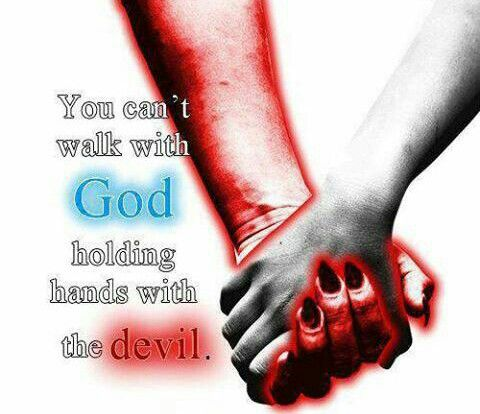 Satan has a false trinity
Satan has his synagogues 
Satan has prophets and teachers 
Satan has his doctrines
Satan has his mysteries
Satan has a throne
Satan has a kingdom 
Satan has worshipers
Satan has ministers
 Satan has angels
 Satan has miracles
 Satan has fellowship
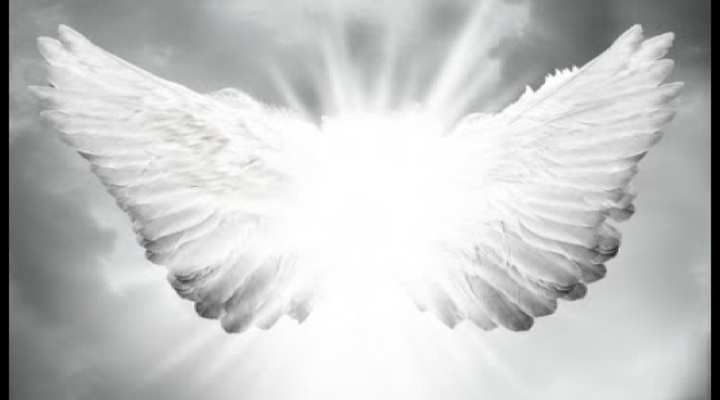